Проект робо-кобра
Над проектом работали Клементьев Данил и Беляев Денис
Робо-кобра
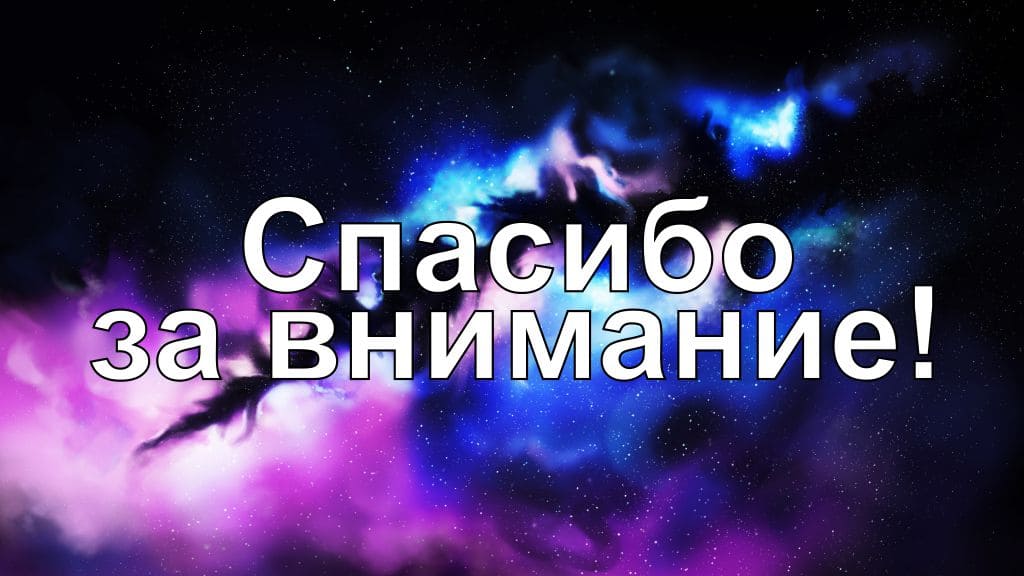